PERSAMAAN DIFFERESIAL BIASA 
PD TINGKAT DUA
PERTEMUAN 9
AGUNG MULYO WIDODO
PELAKSANA  MATA KULIAH UMUM (PAMU)
KEMAMPUAN AKHIR YANG DIHARAPKAN
Mahasiswa mampu menyelesaikan soal tentang PD orde dua derajat satu dan PD orde tinggi
[Speaker Notes: a]
PERSAMAAN DIFFERESIAL BIASA
PD Tingkat Dua
[Speaker Notes: a]
PD. TINGKAT DUA
Bentuk :
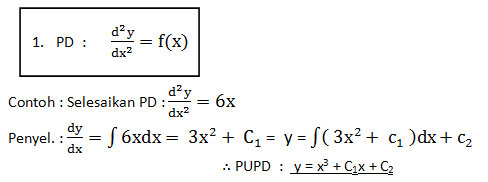 Bentuk :
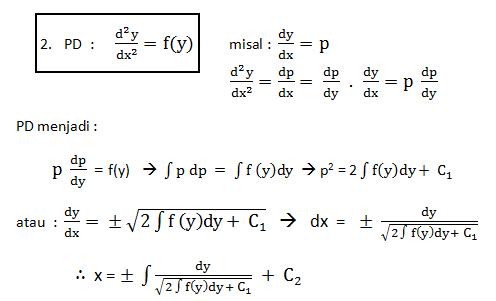 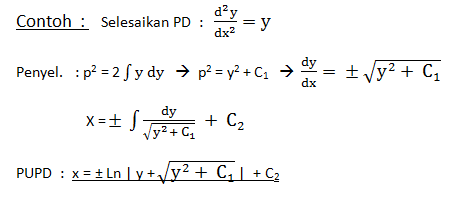 Bentuk :
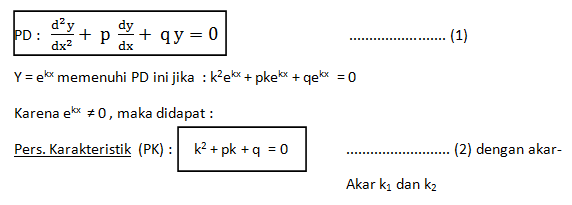 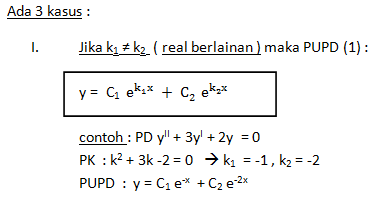 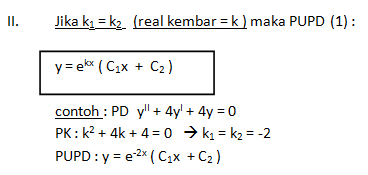 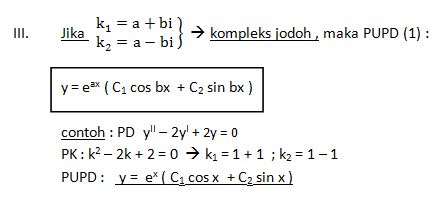 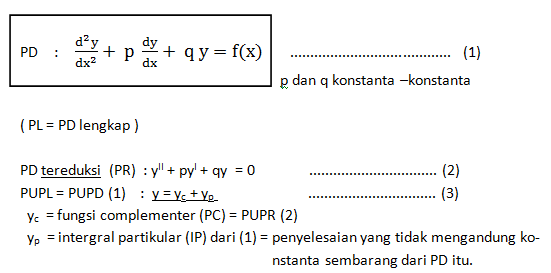 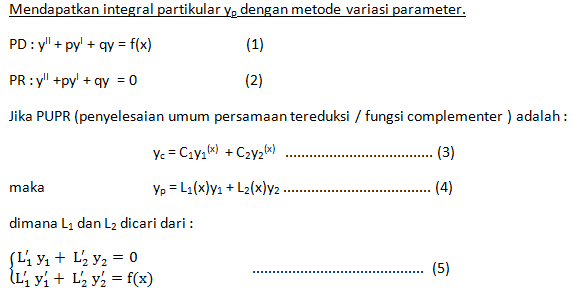 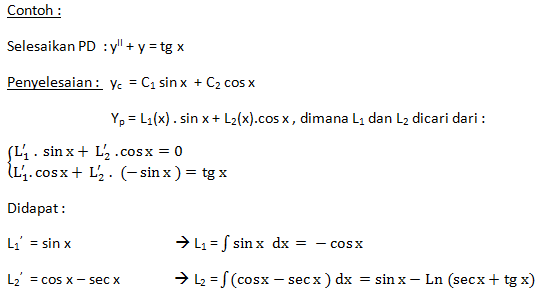 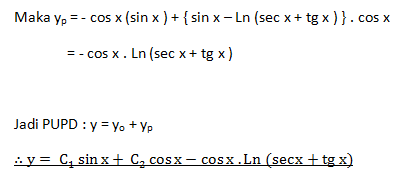 SOAL-SOAL 


1.  Selesaikan PD berikut :
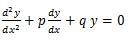 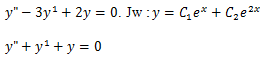 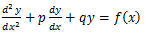 2.  Selesaikan PD berikut :
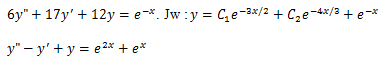 T E R I M A   K A S I H